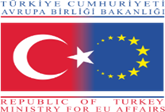 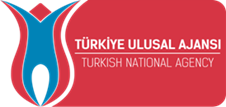 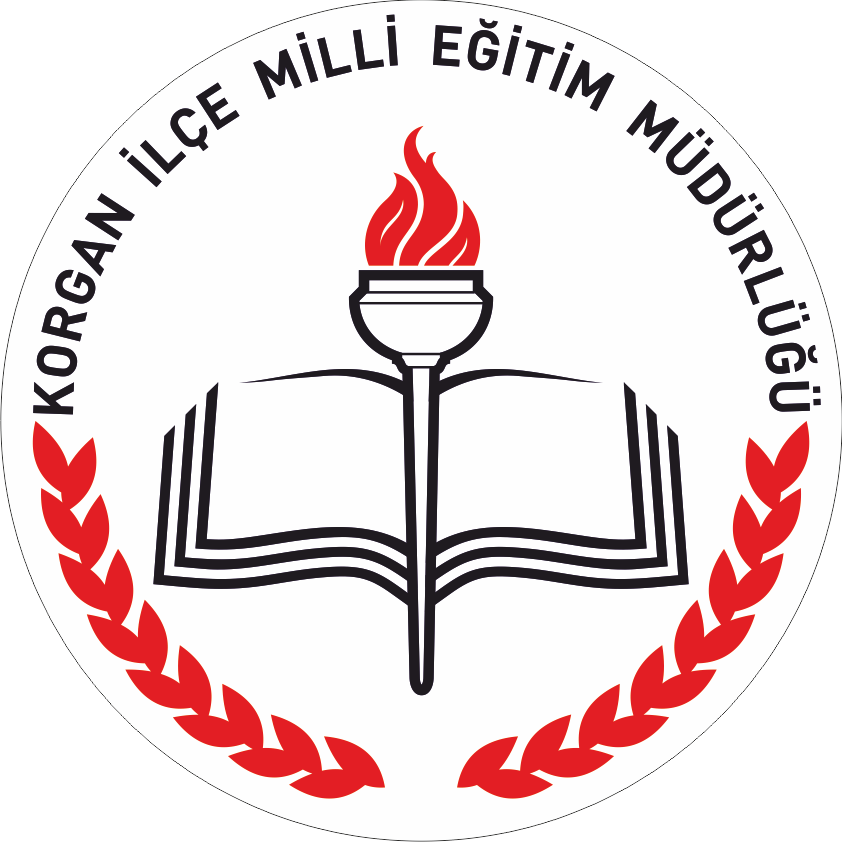 Program:		  ERASMUS
Ana Eylem:      Bireylerin Öğrenme Hareketliliği
Eylem:	          Personel Hareketliliği
Eylem Türü:    Mesleki Eğitim Personel Hareketliliği
Teklif Çağrısı: 2016
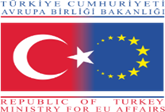 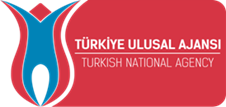 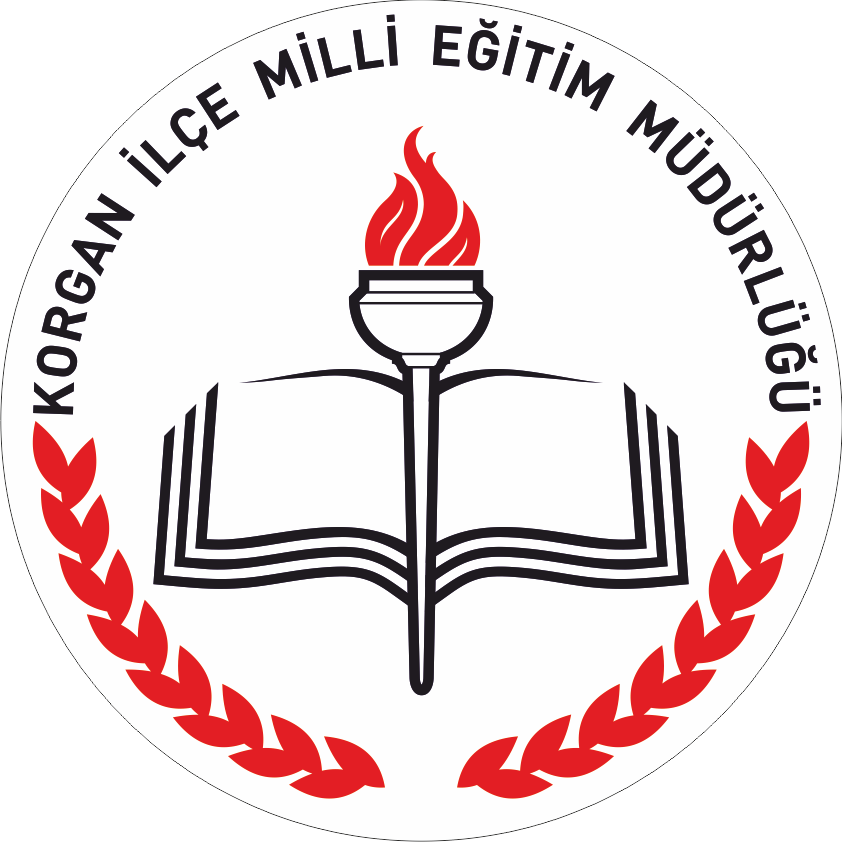 Projenin Adı: 
MESLEKİ EĞİTİMDE AVRUPA KALİTE GÜVENCESİ REFERANS ÇERÇEVESİ: ÖĞRETMEN VE İDARECİ KAZANIMLARI
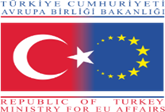 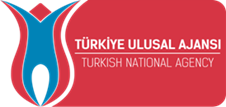 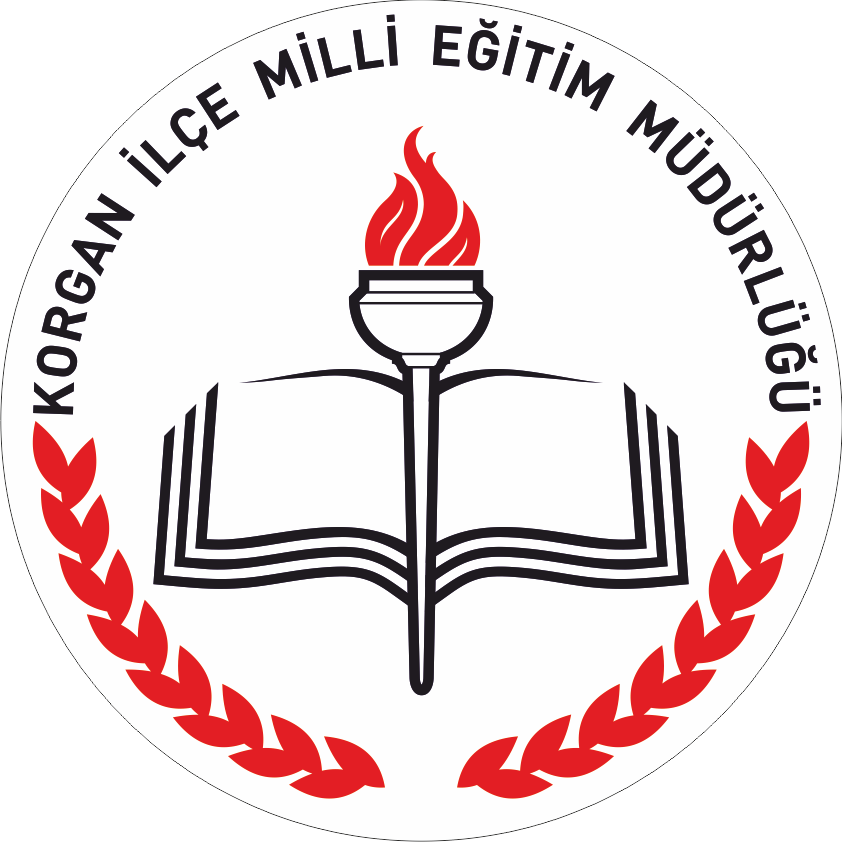 Proje Sahibi Kurum: 
Korgan İlçe Milli Eğitim Müdürlüğü
Proje Ortakları: 
Korgan Anadolu İmam Hatip Lisesi
Korgan Mesleki ve Teknik Anadolu Lisesi
Korgan Tepealan ÇPA Lisesi
Berufsförderungsinstitut Wien (Avusturya)
Vyssi Odborna Skola Geaficka Hellichova (Çek Cumhuriyeti)
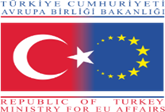 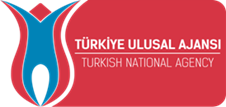 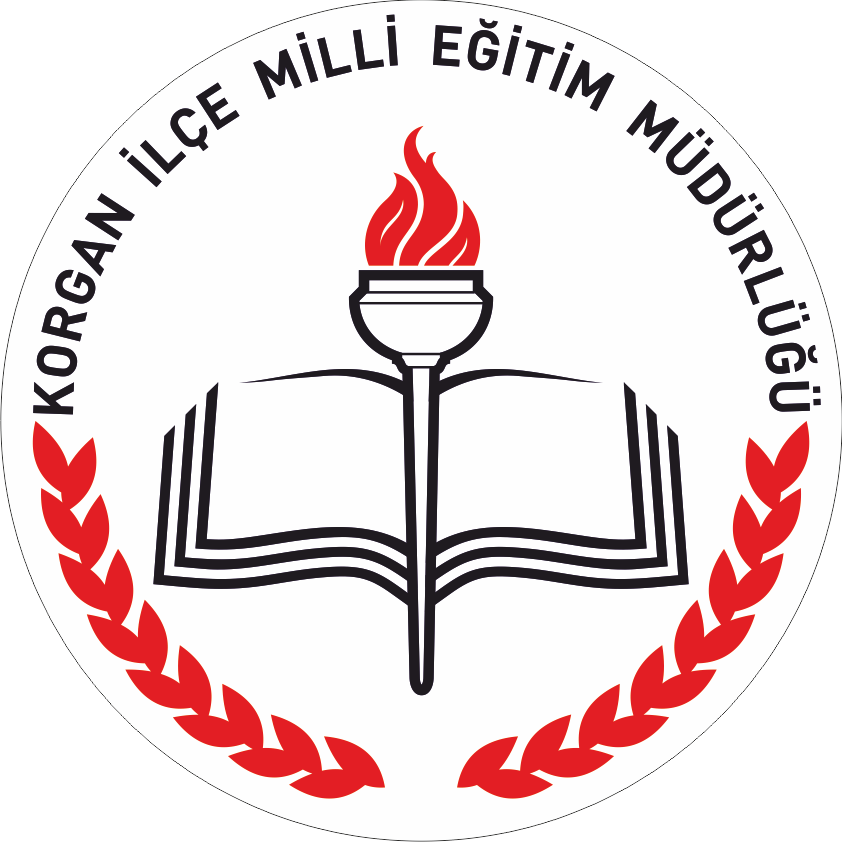 Proje Hedef Kitlesi: 
Korgan Anadolu İmam Hatip Lisesi,
Korgan Mesleki ve Teknik Anadolu Lisesi,
Korgan Tepealan ÇPA Lisesi’nden 
30 öğretmen ve idareci

Projenin Bütçesi: 
40.605,00 EURO
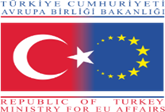 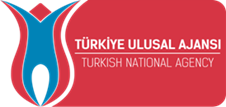 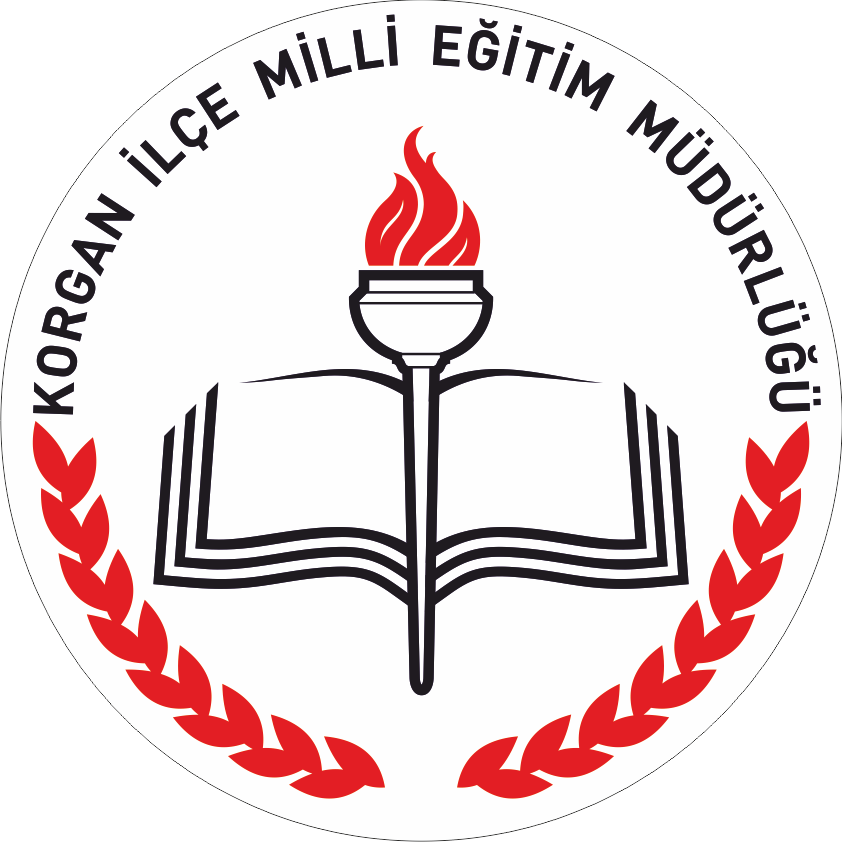 Projenin Amacları:
* Mesleki eğitimde kalite güvencesi ile ilgili farkındalık ve bilginin artırılması.
* Kalite yönetim model ve göstergelerinin  incelenmesi.
* Mesleki eğitimde kalite döngüsü süreçlerinin incelenmesi.
* İş tabanlı öğrenmeye yönelik geliştirilen kalite güvencelerinin incelenmesi.
 	---Ayrıca sektör yelpazesi dar ve istihdam olanakları oldukça sınırlı olan 
Korgan ve Ordu’da işgücü piyasalarının belirlenen en temel sorunu; ilgili sektöre uygun yeterli sayıda, nitelikli elemen bulunamamasıdır. Mesleki ve teknik eğitim veren kurumlarla ilgili sektör arasında sistematik ve verimli bir ilişkinin olmaması, bu sorunun esas sebebini oluşturmaktadır.
	---İşgücü talebi zaten çok düşükken, işgücü arzının da istenen kalitede olmaması ilimizde yürütülen mesleki eğitim faaliyetlerinin varlığının sorgulanmasına neden olmaktadır. Bu bağlamda, ilçemizdeki mesleki ve teknik eğitim veren kurumların öğretmen ve idarecilerini benchmarking (kalite kıyaslama) metodu yoluyla Avrupa’da eğitim almalarına karar vererek bu projeyi hazırlayarak Türkiye Ulusal Ajansına sunduk.
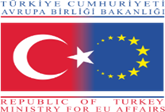 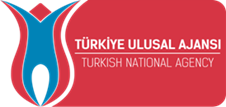 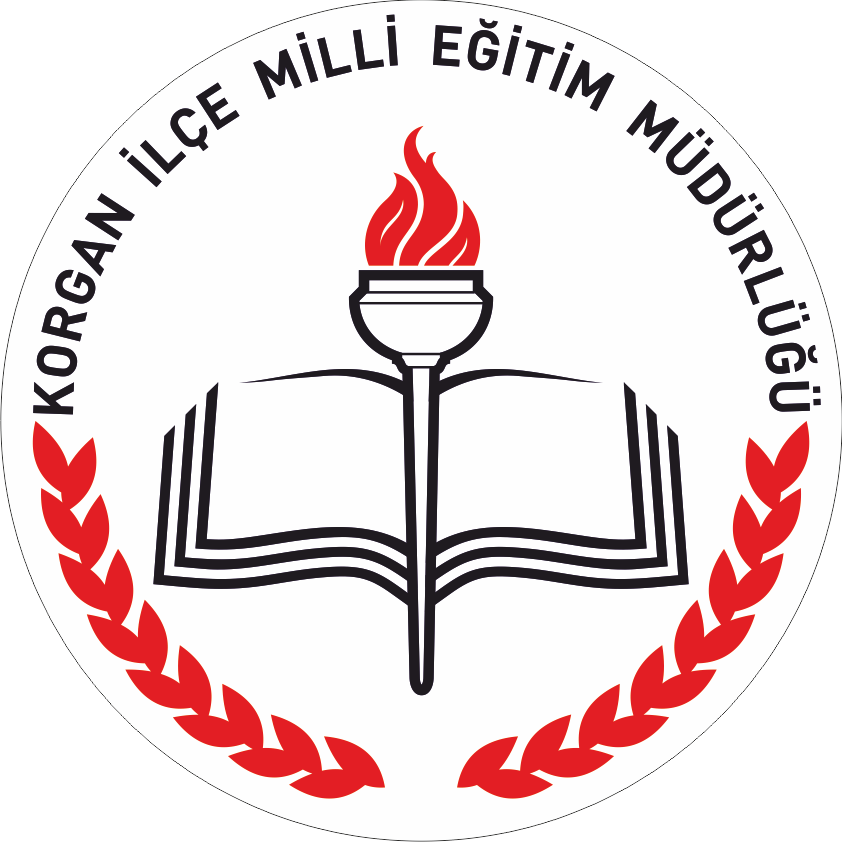 Projenin Eğitim İçerikleri:

* EQAVET Kalite döngüsünün aşamaları eğitimi ve teknik ziyaretler.
* Avrupa kalite güvence referans çerçevesi ve mesleki eğitim ve 
öğretimde ortak kalite güvencesi çerçevesi eğitimi ve teknik ziyaretler.
* Benchmarking (kalite kıyaslama) metodu konusunda atölye çalışmaları.
* İş tabanlı öğrenmeye yönelik kalite güvenceleri geliştirmek için 
atölye çalışmaları.
* Değerlendirme toplantıları.
* Sertifika alınması…
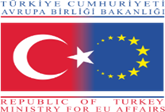 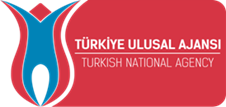 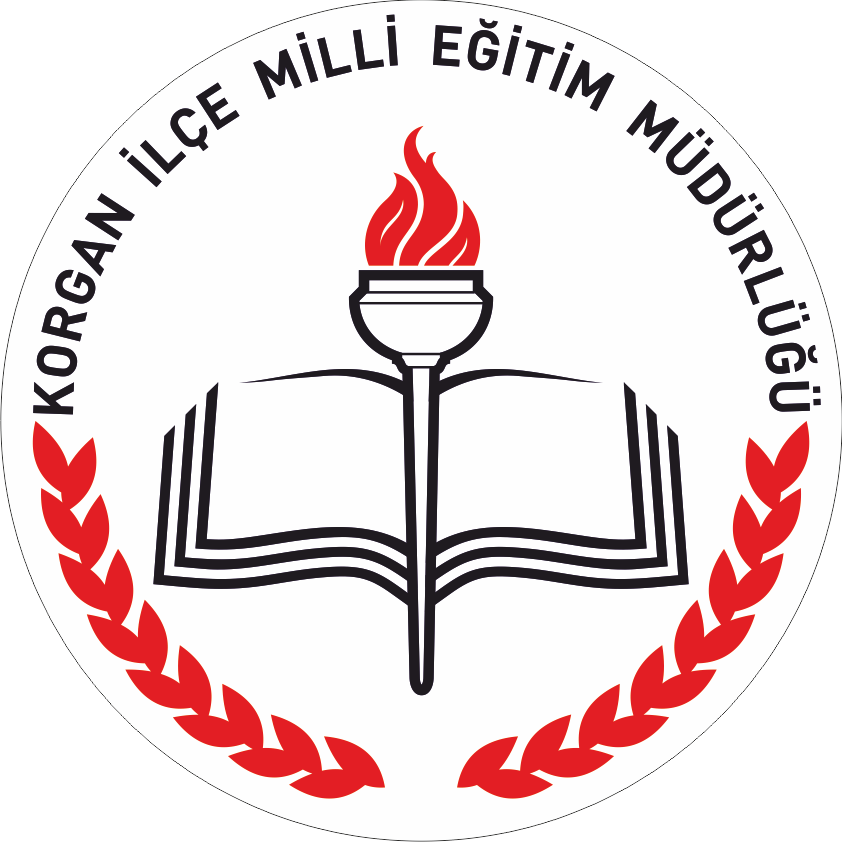 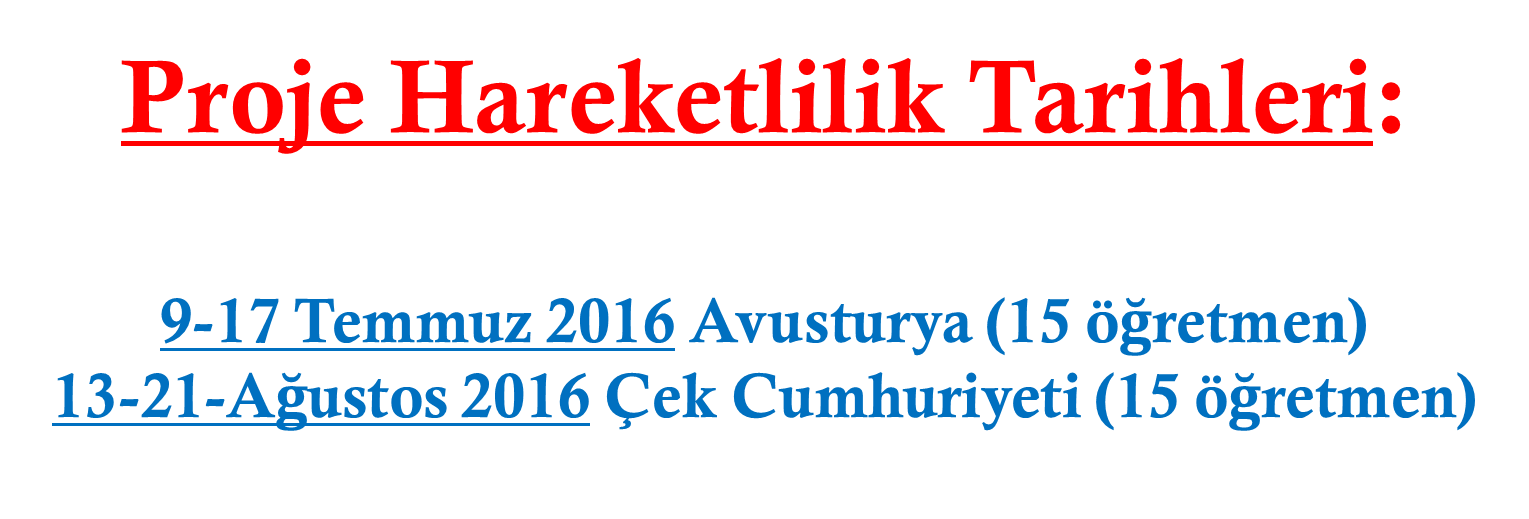 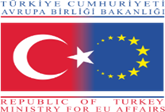 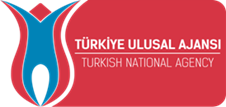 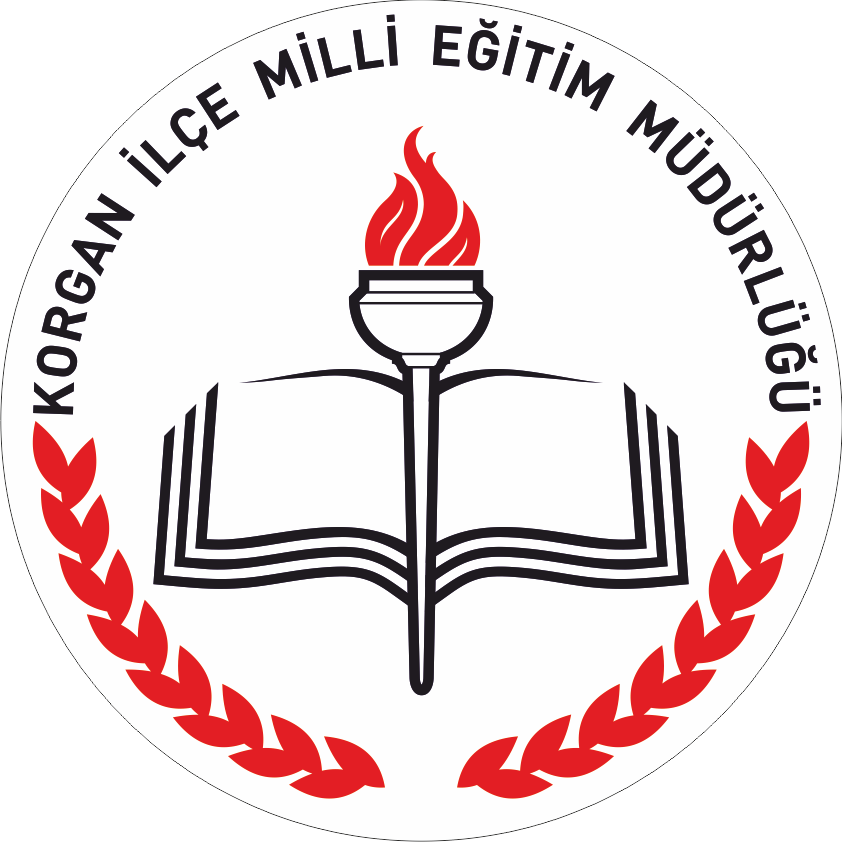 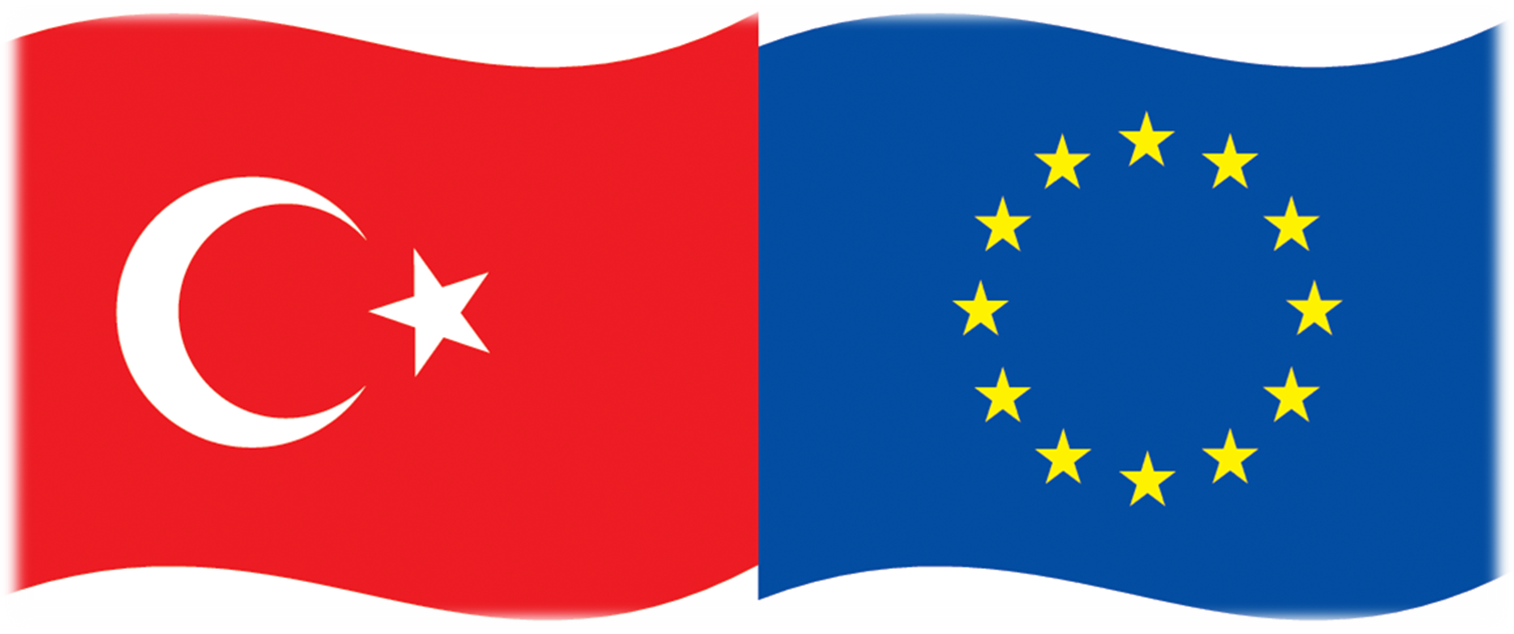 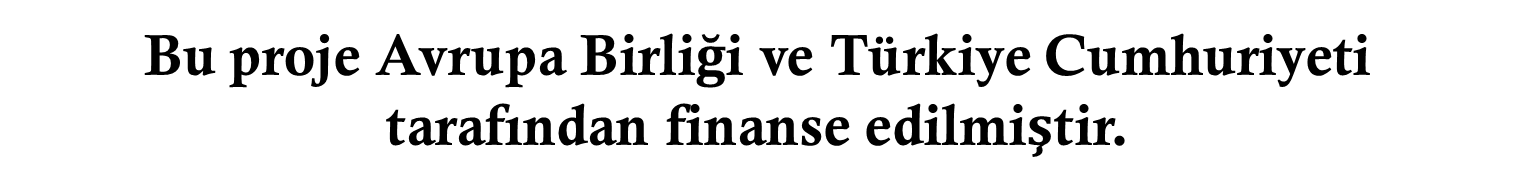